Титрование методом Карла Фишера.
Надлежащая работа с пробами.
Правила пробоотбора
Представительность
Быстрый отбор
Гомогенность
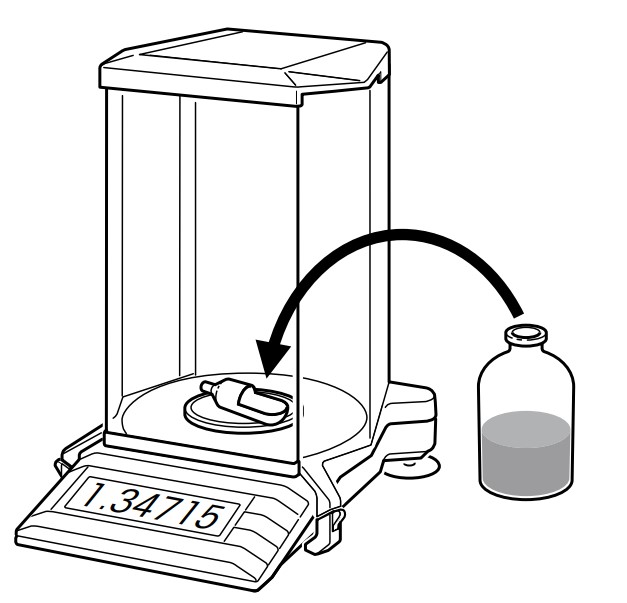 Хранение проб
Пробы не хранить
Либо в флаконах:
стеклянных
с узким горлышком
с септой
ополоснутые пробой
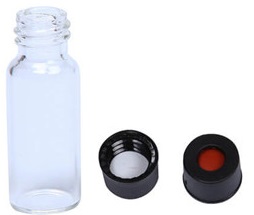 Величина пробы
Факторы:
метод анализа 
предполагаемое содержание воды
точность определения
Количество воды:
кулонометрия - от 0,5 до 2 мг.
Предел обнаружения 10-50 мкг.
волюметрия - 10 мг.
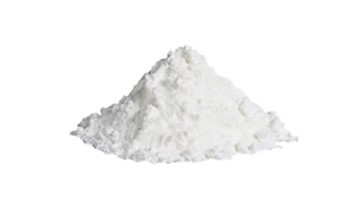 Ввод пробы. Жидкие пробы
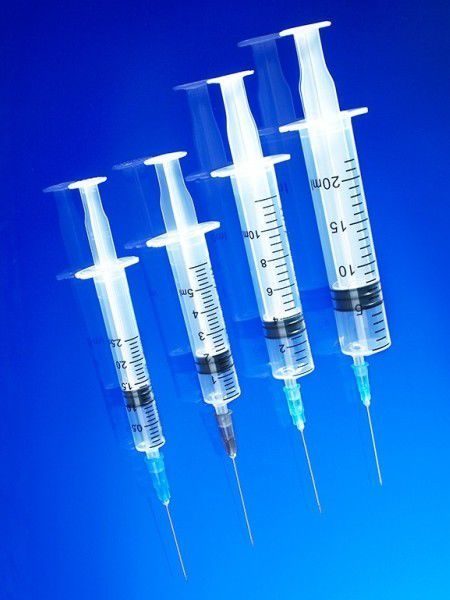 Высокое содержание H2O - шприц 1мл  
Низкое содержание H2O - шприц 1 или 10 мл.
Вязкие пробы - шприц 5 или 10 мл с толстой иглой
Ввод пробы. Твёрдые пробы
Кулонометрия - пробы не вносить прямо в ячейку 
Пробоподготовка:
экстракция
растворение
сушильная печь
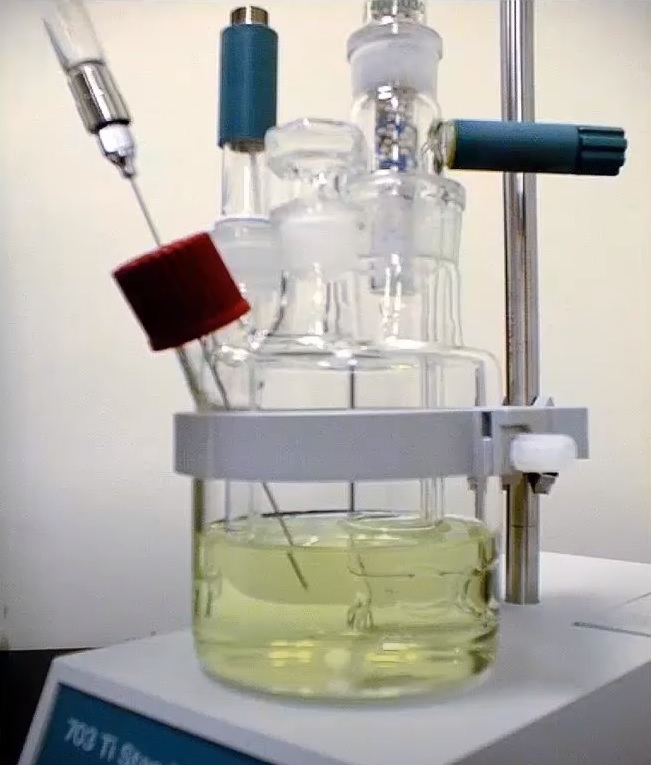 Ввод пробы. Твёрдые пробы
Волюметрия - пробы можно вводить прямо в ячейку
Хрупкие/твердые:
аналитическая мельница
лодочка
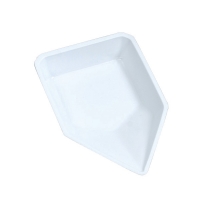 Ввод пробы. Твёрдые пробы
Тонкоизмельченные/пылевидные:
лодочка с трубочкой
Тонкоизмельченные с очень низким содержанием H2O:
сухой контейнер, либо экстракция
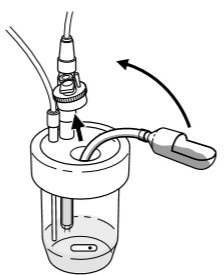 Ввод пробы. Твёрдые пробы
Мягкие (твёрдые) жирные :
измельчаются, вносятся шпателем
Неоднородные - гомогенизация 
Воскообразные :
растопить при 50 °C  и 
ввести в шприц
шприц греется параллельно
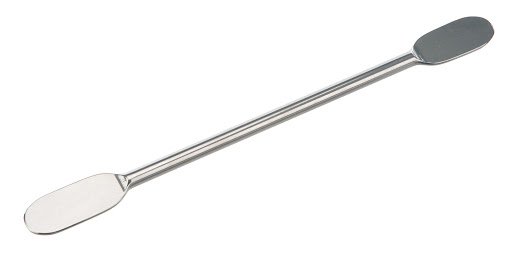 Влияние атмосферной влажности
В стенд не должна проникать атмосферная влага. 
Правила:
Отверстия должны быть закрыты
Определение дрейфа перед 
каждым анализом
Наличие осушителя
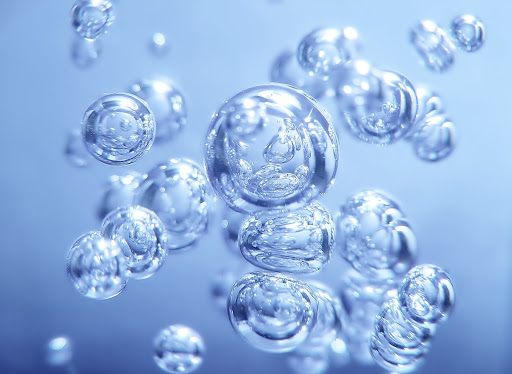 Влияние атмосферной влажности
Дрейф - H2O, проникающая в стенд для титрования.
Оптимальные значения дрейфа:
волюметрия 20 мкг/мин
кулонометрия 5-10 мкг/ мин
Спасибо за внимание!